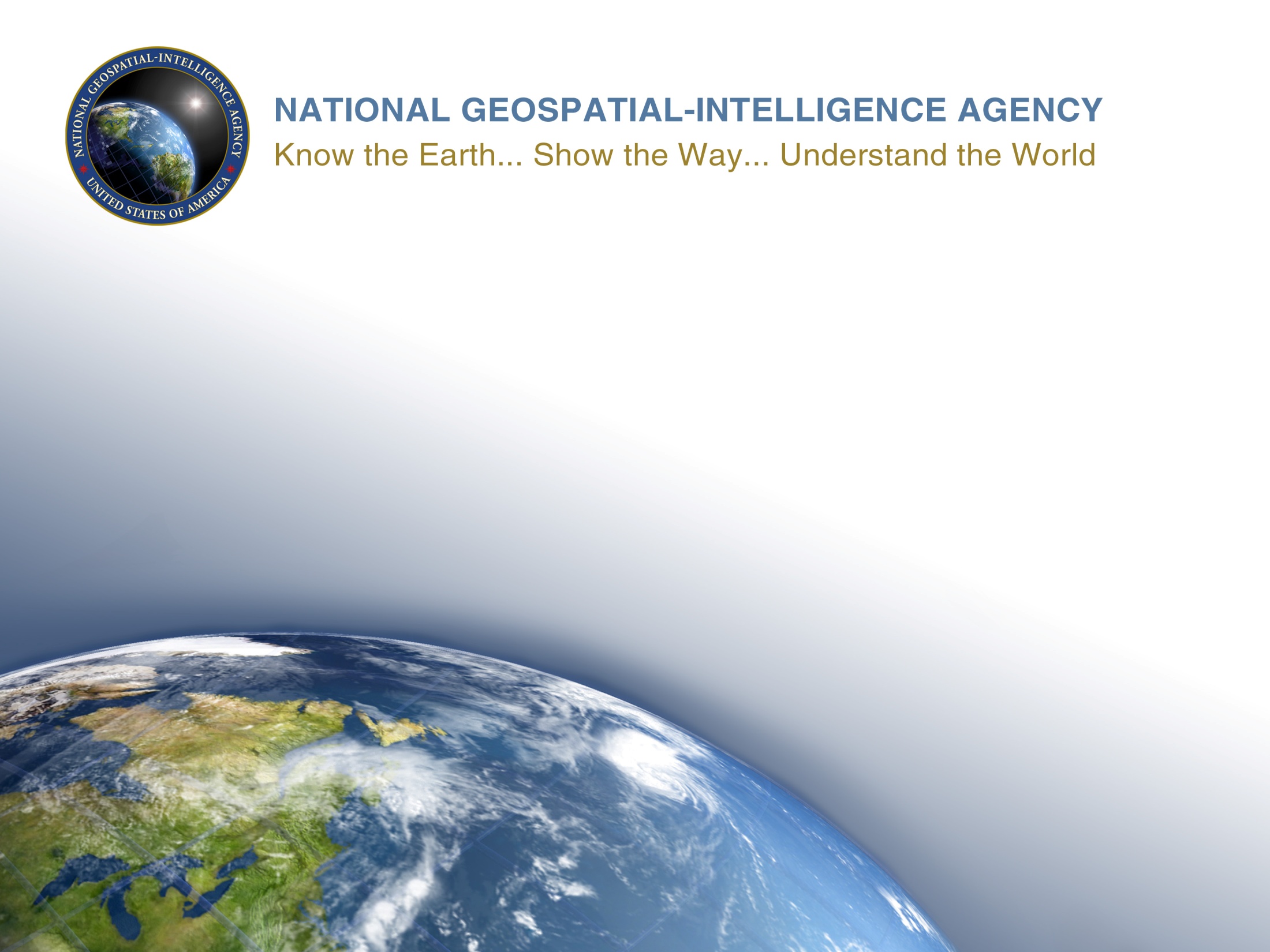 Traffic Management Test Data Set—Preliminary Mapping and Assignment of Geometries (S-127)
Michael Kushla (NGA)
6 December 2016
UNCLASSIFIED
1
Work Timeline
Pre-SNPWG 16—Survey to experienced mariners and ECDIS training facilities.
SNPWG 16--Develop the Traffic Management Test Data Set and present at SNPWG 17 (Silver Spring).
SNPWG 17—Presented first draft of test data set. Prepare and present second draft at SNPWG 18 (Rostock).
SNPWG 18—Presented second draft of test data set. Prepare and present third draft at NIPWG 1 (Cadiz).
NIPWG 1—Presented third draft of test data set. Determined to be stable and ready for preliminary mapping (Monaco).
NIPWG 2—Prepare preliminary mapping and assign geometries (Monaco).
NIPWG 3—Presentation of preliminary mapping of the test data set and the assigned geometries (Busan).
Analysis
Text divided into smaller discrete blocks of text for easier analysis.
Total of 236 Features and Attributes from IHO NIPWG Wiki Feature Catalog:
Information Features—10 items.
Geographic Features—32 items.
Simple Attributes—166 items.
Complex Attributes—29 items.
Sample Mapped Extract from Annex A of NIPWG 3-24.1
Assigning Geometries to the Test Data Set
The Traffic Management Test Data Set consists of the following:
Ship Reporting Systems—Two voluntary systems, two mandatory systems, and two seasonal systems.
Traffic Control Services—Interactive traffic control (two items), passive traffic control (four items), and traffic control signals (two items).
Regulatory Reporting Requirements—Six items.
Each system and item above was assigned a particular geometry after a visual inspection of each system or item:
Worldwide coverage with no defined geometry.
Point.
Line.
Arc.
Circle.
Polygon.
Sample Assigned Geometries from Annex B of NIPWG 3-24.1
Conclusions
NIPWG test data sets are very text oriented as opposed to the symbol-oriented ENCs.
Difficult to select proper Features and corresponding Attributes, if any.
In many cases, existing Attributes did not accurately convey the test data set information.
Recommendations
Need to develop, at a minimum, new features and Attributes in the Wiki Feature Catalog  for better modeling.
Recommendations (continued)
Have the group review the mapping and determine what has been mapped correctly, what has been mapped incorrectly, and how the mapping can be improved.
Share this with the S-100 WG and the Nautical Cartography WG.
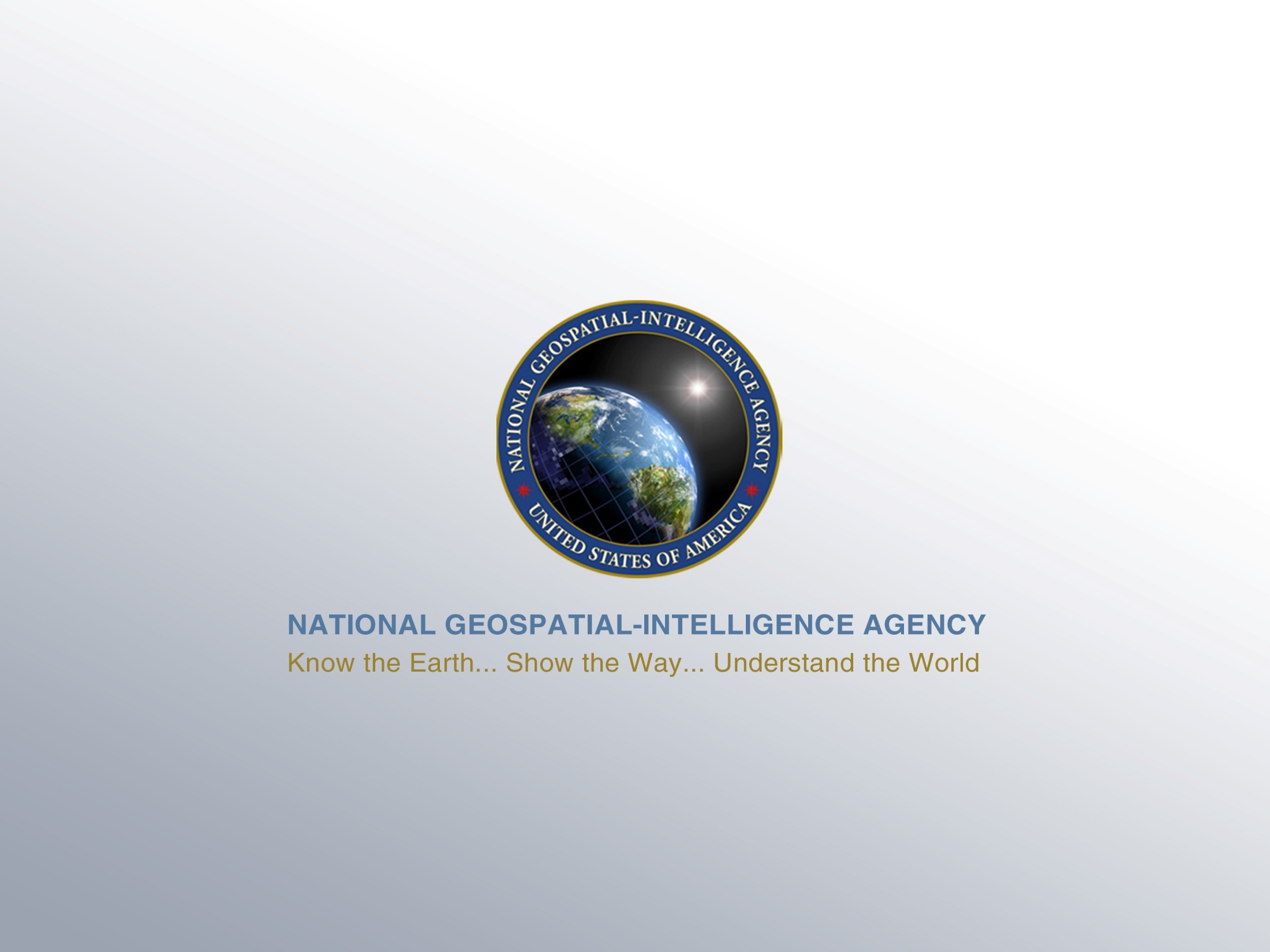 UNCLASSIFIED
10
UNCLASSIFIED